Bra Slide: Inadequate support of the lower part of the breast
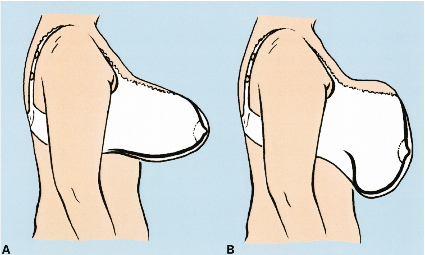